DDS/DDA  & DBH 
Collaboration
Service Provision/Collaboration
The scope of the mental health treatment and services provided to individuals with intellectual and developmental disabilities are the same as those provided to any citizen of the District of Columbia.   

 Call 1(888)7WE-HELP to get connected to DBH services and linked to a Core Service Agency (CSA).  Individuals who have guardians or surrogate decision makers will need to have that person on the call to complete the enrollment.

DBH has a specialty program that provide psychiatric care, community support and counseling services to individuals with intellectual disabilities.  This program serves approximately 175 consumers.  173 out of the 175 receive services via DDS/DDA.

Key personnel from DDS/DDA and DBH meet on a bi-monthly basis to collaborate on shared issues and concerns.  Additionally, as the need presents, agency personnel may engage in integrated care team meetings to address the needs of consumers who are high utilizers of services.
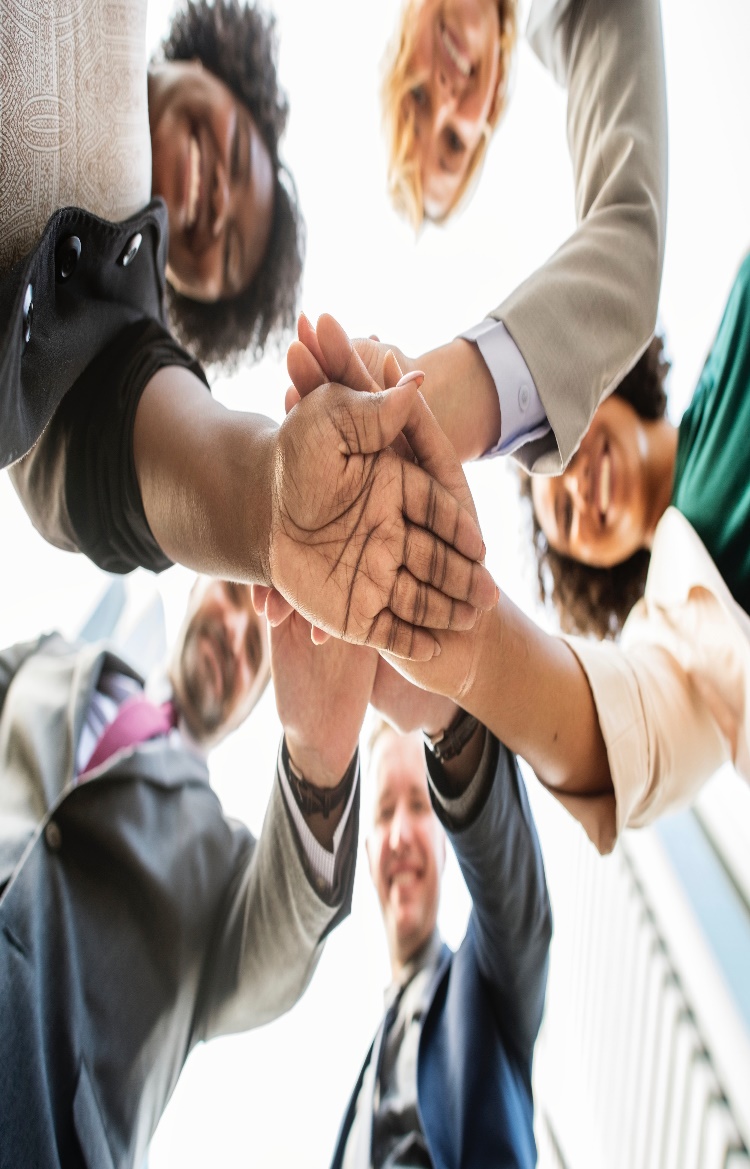 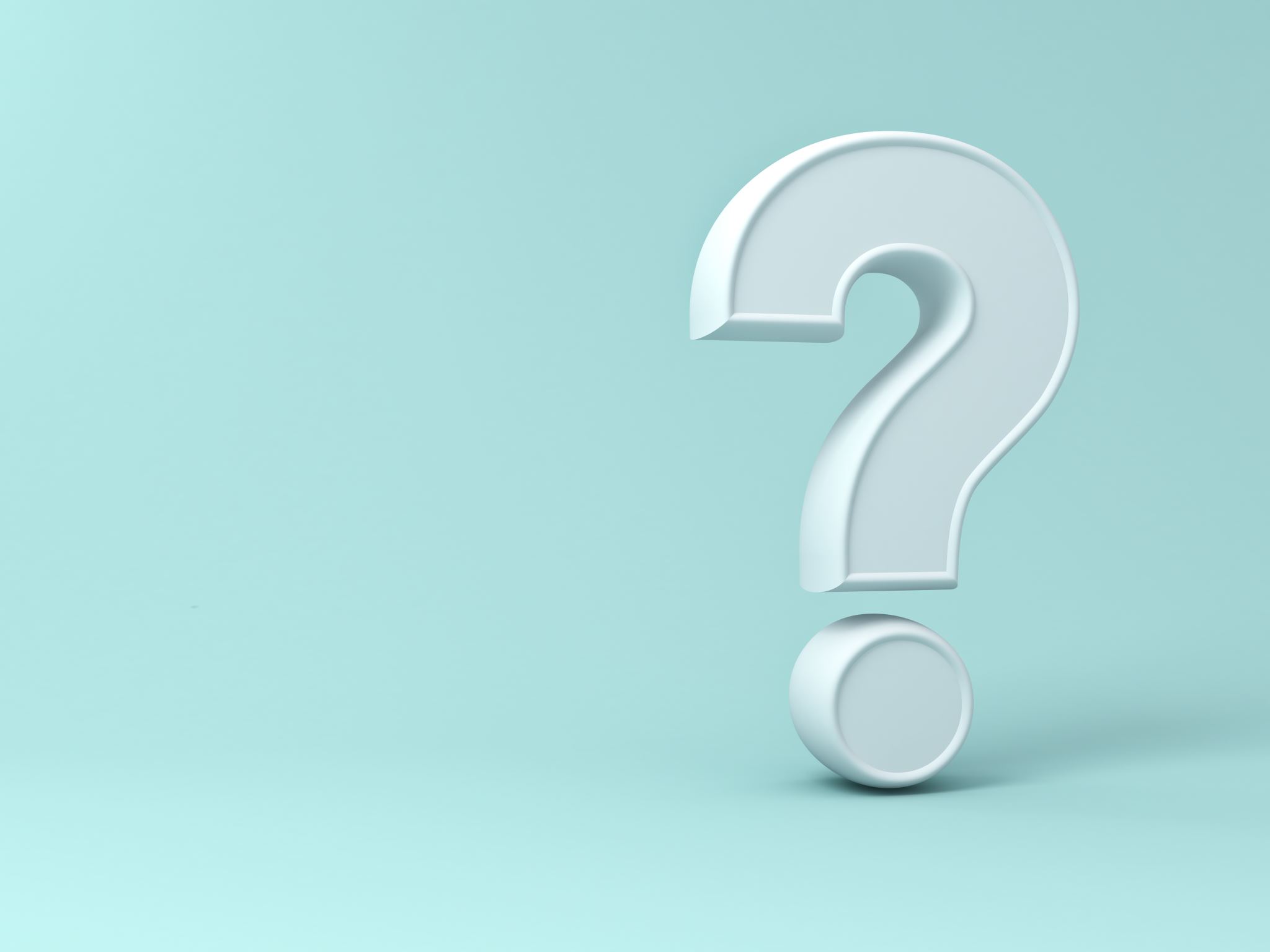